মাল্টিমিডিয়া ক্লাসে সবাইকে  স্বাগতম
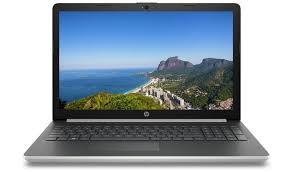 পরিচিতি
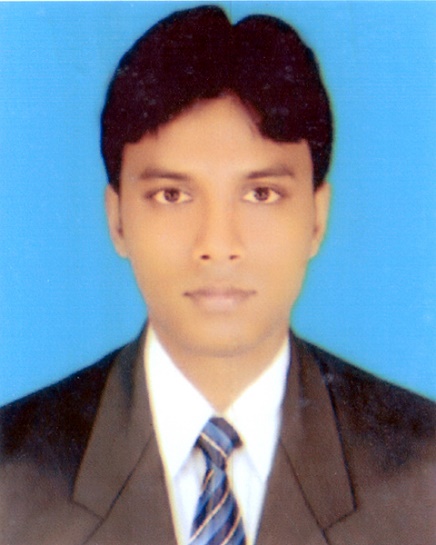 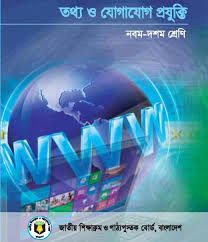 শ্রেণিঃ- নবম ও দশম 
বিষয়ঃ- তথ্য ও যোগাযোগ প্রযুক্তি 
অধ্যায়ঃ- ১ম 
সময়ঃ-৪০ মিনিট 
তারিখঃ- ১২-০৭-২০২০ খ্রিঃ ।
নামঃ- পল্লব হালদার 
সহকারি শিক্ষক ( আইসিটি ) 
ফান্দাউক পন্ডিতরাম উচ্চ বিদ্যালয়,
নাসিরনগর,ব্রাহ্মণবাড়িয়া । 
ইমেইলঃ- pallabhaldar10@gmail.com
এসো আমরা কিছু ছবি দেখি
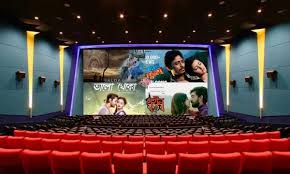 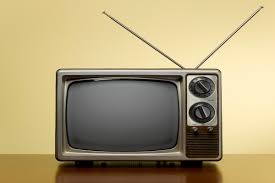 সিনেমা হল
টেলিভিশন
একসময় সিনেমা হল এবং টেলিভিশন ছিল বিনোদনের  একমাত্র মাধ্যম ।
এসো আমরা কিছু ছবি দেখি
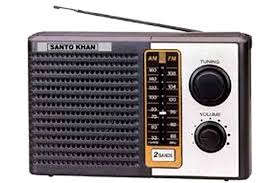 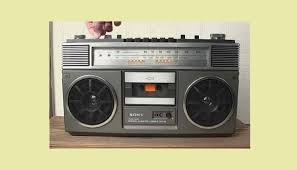 রেডিও
টেপরেকর্ডার
মাত্র কয়েক বছর আগেও টেপরেকর্ডার এবং রেডিও ই ছিল বিনোদনের একমাত্র মাধ্যম ।
আজকের পাঠ
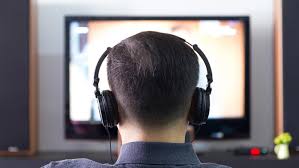 বিনোদন ও তথ্য প্রযুক্তি
এসো আমরা কিছু ছবি দেখি
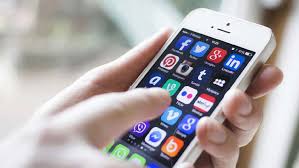 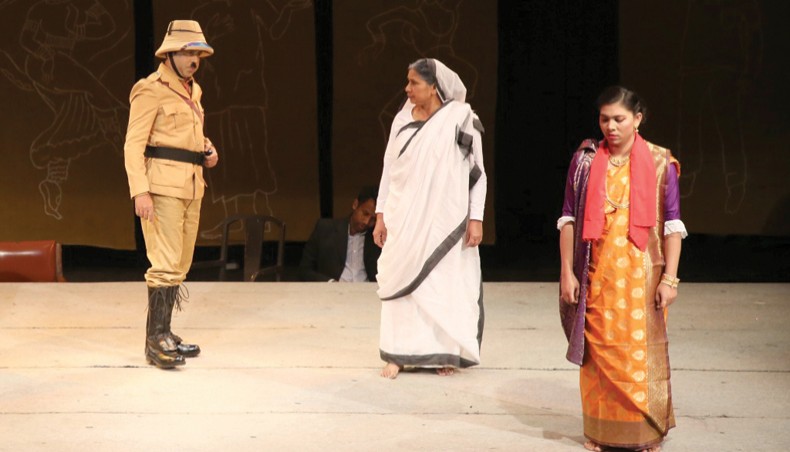 যাত্রা পালার মাধ্যমে বিনোদন
মোবাইলের মাধ্যমে বিনোদন
একসময় যাত্রা পালা ছাড়া আর কোন বিনোদন ছিল না,এখন প্রযুক্তির উন্নতির ফলে ধরন পাল্টে গেছে ।
শিখন ফল এই পাঠ শেষে শিক্ষার্থীরা যা অর্জন করবে............১। বিনোদনের বিভিন্ন মাধ্যম গুলো চিহ্নিত করতে পারবে । ২। প্রযুক্তির জন্য বিনোদনের কি রকম পরিবর্তন এসেছে তা তুলনা করতে পারবে ।
এসো আমরা কিছু ছবি দেখি
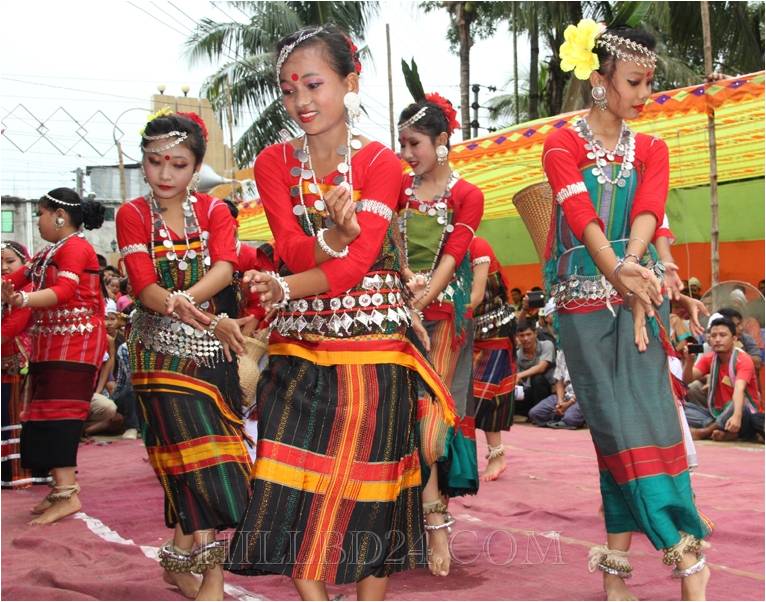 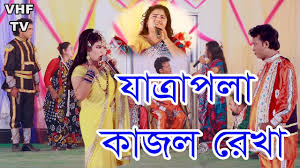 গ্রামীণ যাত্রা পালা
আদিবাসীদের বিনোদন
আদিবাসীদের নৃত্য, গ্রামীণ যাত্রা পালা এটাই ছিল একসময়ের সেরা বিনোদন ।
এসো আমরা আরো কিছু ছবি দেখি
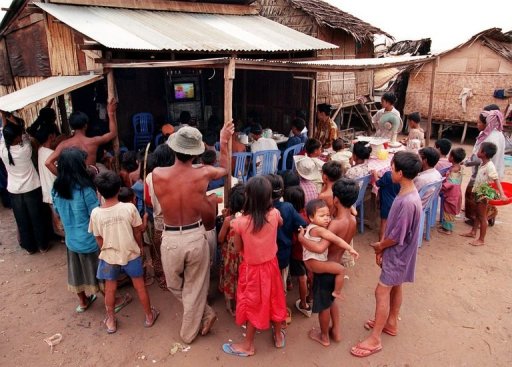 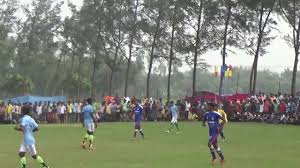 গ্রামের ফুটবল খেলা
চায়ের দোকানে টেলিভিশন
যখন প্রযুক্তির এত ব্যবহার ছিল না তখন,মানুষ এভাবে খেলা উপভোগ করত এবং চায়ের দোকানে বসে সিনেমা দেখত ।
একক কাজ *দুইটি প্রযুক্তির নাম লিখ এবং এর সুবিধাগুলো বল যা তুমি প্রতিদিন ব্যবহার কর ।
এসো আমরা আরো কিছু ছবি দেখি
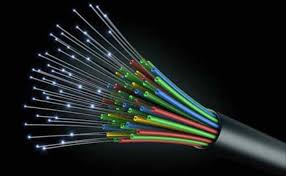 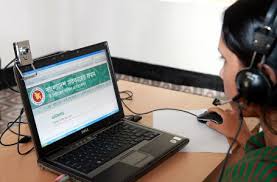 অপটিক্যাল ফাইবার বা সরু কাচ তন্তু
অনলাইন ব্রাউজিং
অপটিক্যাল ফাইবার আবিষ্কার ফলে ইন্টারনেটের গতি বৃদ্ধি   পেয়েছে,বিনোদনে এর প্রভাব পড়েছে ।
এসো আমরা আরো কিছু ছবি দেখি
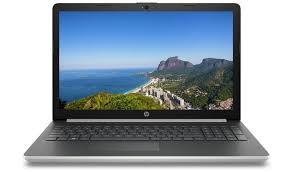 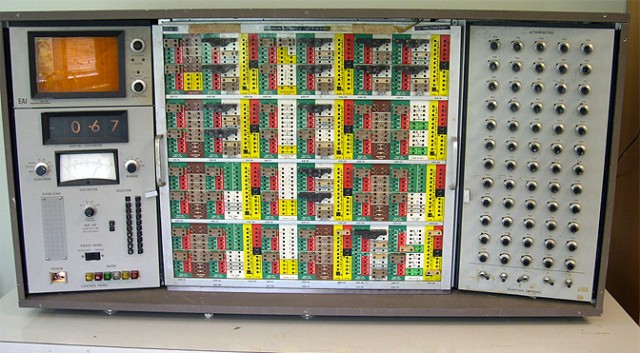 ডিজিটাল কম্পিউটার
এনালগ কম্পিউটার
কম্পিউটার আবিষ্কার উন্নতির ফলে বিনোদন সহজ হয়েছে, যার সুবিধা যে কোন ব্যক্তি নিতে পারে ।
জোড়ায় কাজ* কিভাবে প্রতিটি ব্যক্তি প্রযুক্তির মাধ্যমে বিনোদনের সাথে যুক্ত থাকতে পারবে এ সম্পর্কে পাচঁটি বাক্য লিখ ।
এসো আমরা আরো কিছু ছবি দেখি
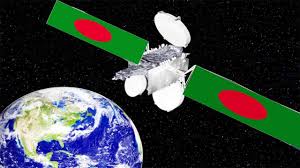 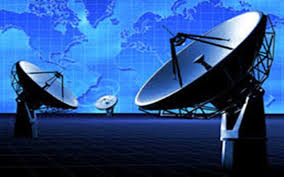 বঙ্গবন্ধু স্যাটেলাইট
টেলিভিশন ডিস এন্টেনা
বঙ্গবন্ধু স্যাটেলাইট এর জন্য বিনোদন আরো সহজ হয়েছে, যার সুবিধা আমরা সকলে নিয়ে থাকি ।
মূল্যায়ন 

*তোমরা কি কি প্রযুক্তির মাধ্যমে বিনোদন উপভোগ কর তা বল? 
* বর্তমানে সবচেয়ে বেশী ব্যবহৃত হয় এমন একটি প্রযুক্তির নাম বল ।
এসো আমরা আরো কিছু ছবি দেখি
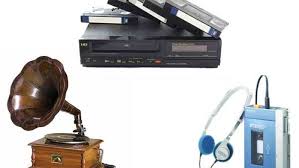 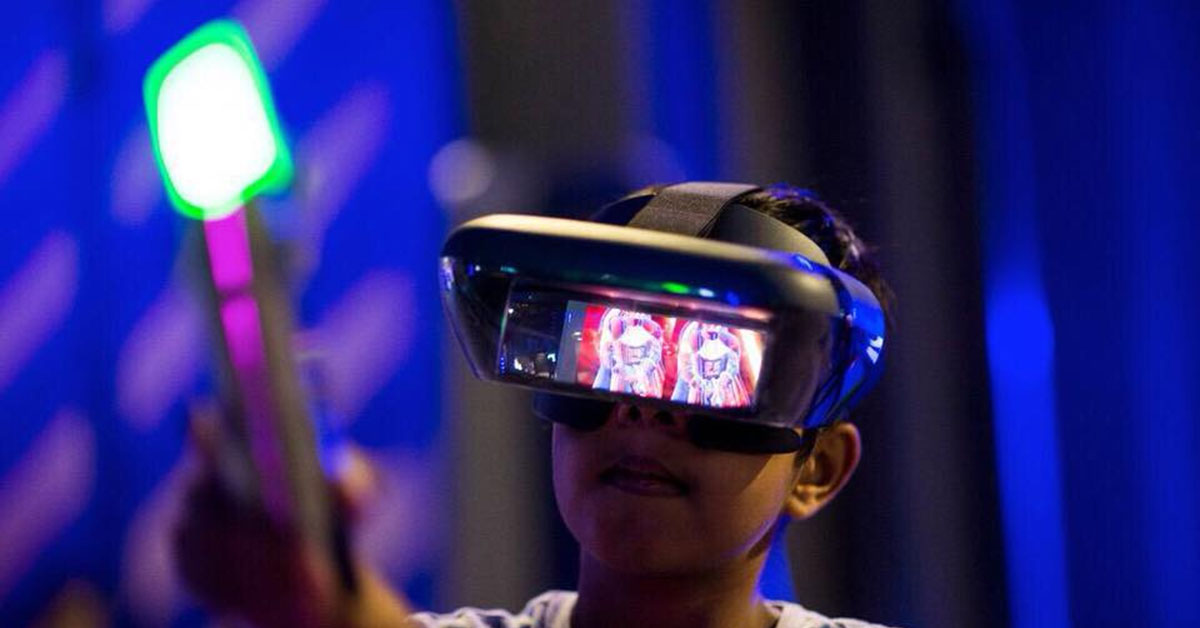 ভার্চুয়াল বিনোদন
পুরনো দিনের বিনোদন
আগের দিনে কলের গান ছিল শুধু ধনীদের বিনোদনের মাধ্যম,আধুনিক যুগে সকলের হাতের মুঠোয় বিনোদনের প্রযুক্তি ।
বাড়ির কাজ তোমার বাড়িতে আছে এমন দুটি প্রযুক্তির নাম লিখ যা তুমি শিক্ষামূলক কাজে ব্যবহার কর এবং পাচঁটি করে বাক্য তৈরি কর ।
সবাইকে ধন্যবাদ
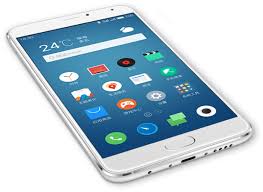